Мы приглашаем вас на бал
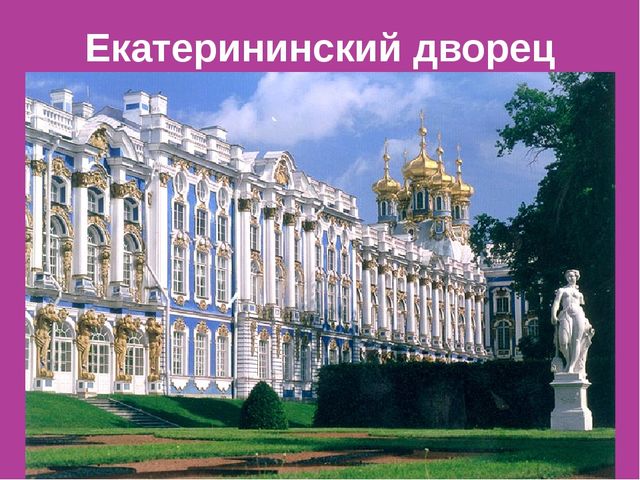 Подготовила музыкальный руководитель: Шабалина С.В.
Начало бала
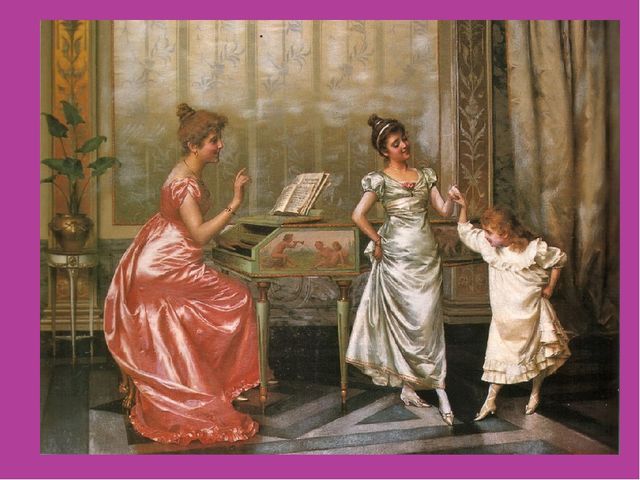 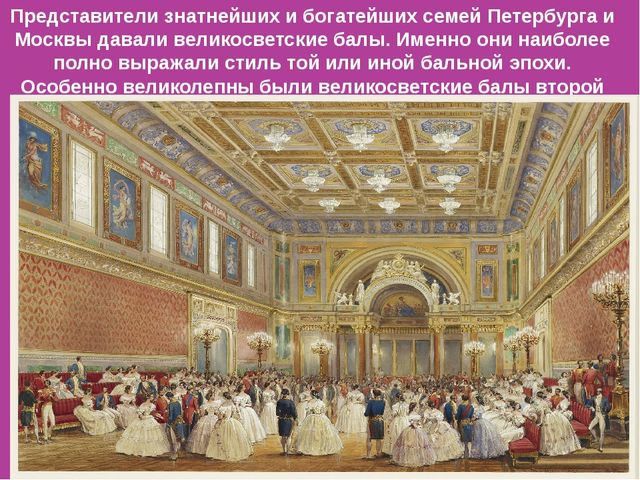 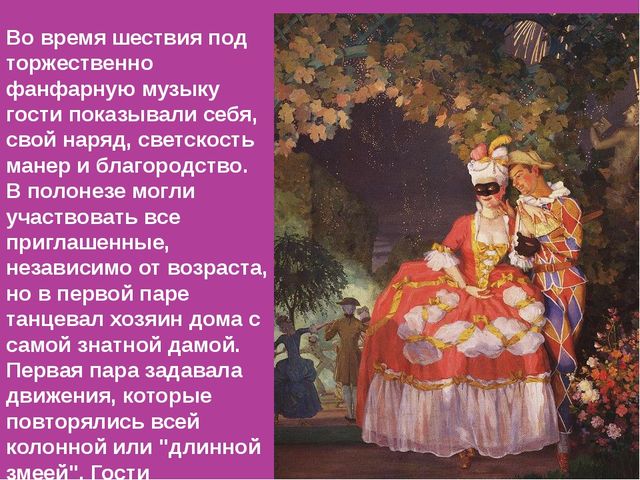 Полонез
Вальс
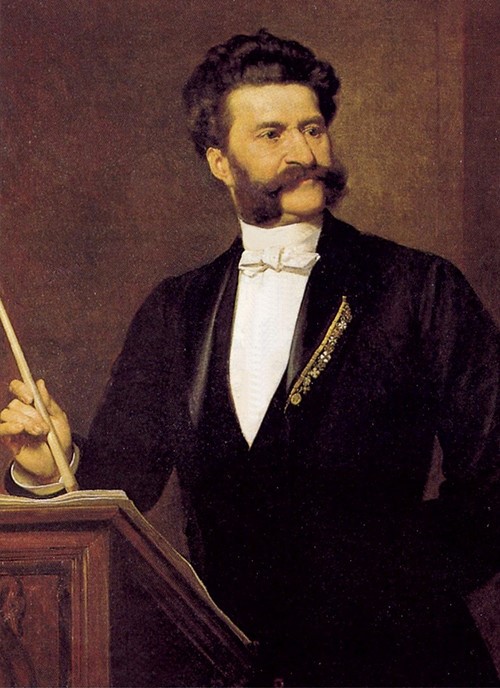 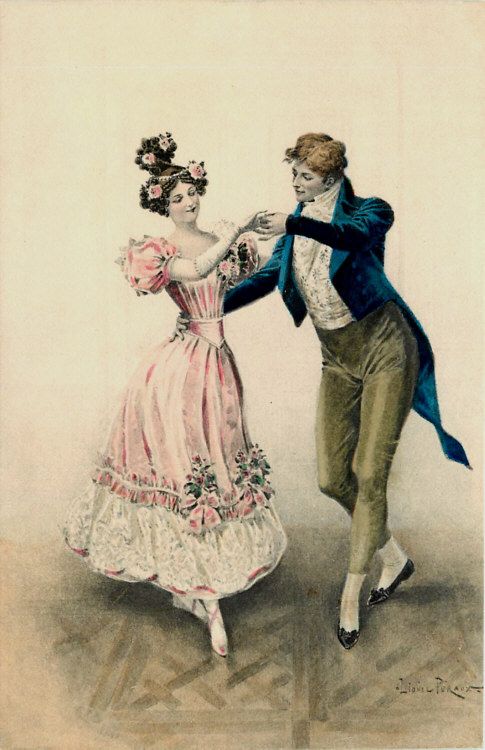 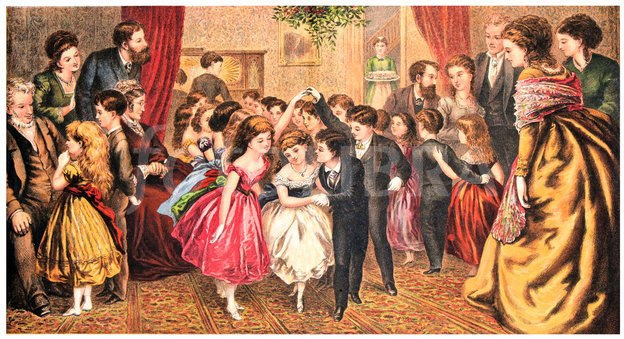